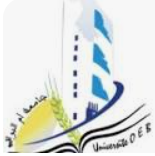 People’s Democratic Republic of Algeria    Ministry of Higher Education and Scientific ResearchUniversity of Oum El Bouaghi Faculty of Letters and Foreign LanguagesDepartment of English
World Literature and Globalization
01
Introduction
Literature between the national and global paradigms. 
Local vs. Global perspectives
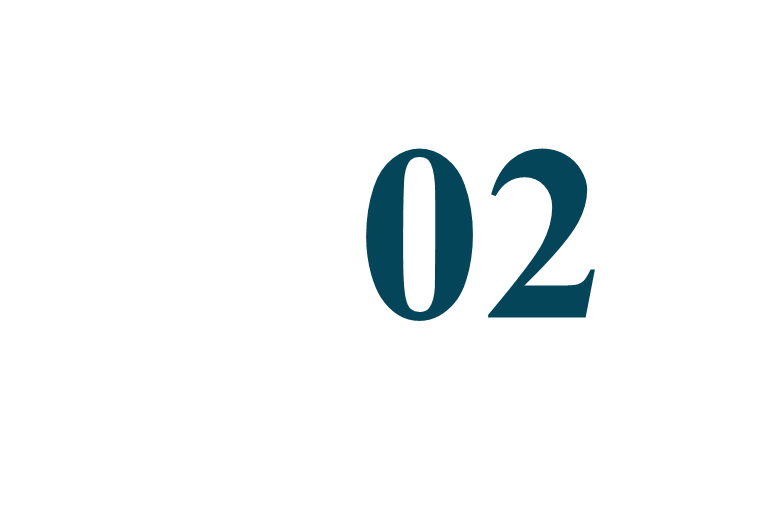 Key Premises
The sum total of the world’s national literatures, but usually it refers to the circulation of works into the wider world beyond their country of origin. 

Masterpieces of Western European Literature
“I am more and more convinced…that poetry is the universal possession of mankind, revealing itself everywhere and at all times in hundreds and hundreds of men. . . . I therefore like to look about me in foreign nations, and advise everyone to do the same. National literature is now a rather unmeaning term; the epoch of world literature is at hand, and everyone must strive to hasten its approach.”  Goethe
Weltliteratur
To describe the international circulation and reception of literary works in Europe, including works of non-Western origin.

Johann Eckermann (1835), Goethe’s excitement of reading Chinese novels and Persian and Serbian poetry as well as of his fascination with seeing how his own works were translated and discussed abroad, especially in France.
Goethe’s prediction: the coming years world literature would supplant the national literatures as the major mode of literary creativity.
Ie, Bernardine Evaristo’s works translated into 40 languages.
Chinua Achebe’s Things Fall Apart translated into more than 50 languages. 
The practice of literary history was so heavily dominated by national paradigms that the very idea of a global literary history would have appeared implausible.  
Ie, Ian Watt =) The Rise of the Novel 
Gerald Grafs =) Professing Literature
The title signifies beyond the boundaries of a single nation, yet the content staying within the confinement of a particular region.

Ie, Ernst Robert Curtius's European Literature and the Latin Middle Ages 

Erich Auerbach's Mimesis: The Representation of Reality in Western Literature
03
CONCLUSION
If world literature is the sum total of everything ever written, we have to deal not only with an endless array of texts but also with a plethora of local histories and competing literary cultures, which may not have anything resembling an overall history even if such a mass of material could be mastered and presented.  =) post-national in conception and trans-national in reception 
Global perspective lies in the future rather than the past: Paul Gilroy’s “Planetary consciousness”
Tutorial
1-What is difference between the local perspective & the global perspective regarding literature, literary history and institutional history. 

2- What are the main characteristics of national literature and world literature ?

“A Conversation among equals”, “hypercanon”, “Acculturation”, “trans-culutration”